ENDÜSTRİ 4.0
Prof. Dr. Orhan torkul
Arş. Gör. M. Raşit cesur
içeriK
Sanayi Devrimi
Endüstri 4.0
Yeni Teknolojiler
Zeki Kampüs
SANAYİ DEVRİMİ
1800’lü yıllarda buharlı makinaların James Watt tarafından icat edilmesiyle başladı.
Sanayi devriminin gereklilikleri;
Standartlaşma;
İnsan, makina, malzeme, para, bilişim ve enerji kaynaklarının yönetimi;
Verimlilik;
SANAYİNİN GELİŞİMİ
Sanayi devrimi ile mekanikleşme başladı. (1760-1870)
2. sanayi devrimi ile teknolojik ilerleme sağlandı. (1870-1914)
3. sanayi devrimi ile sanayide bilgisayar teknolojisi ve otomasyon kullanımı başladı. (1914-2014)
4. sanayi devrimi ile siber fiziksel sistemler sanayide kullanılmaya başlandı. (2014-)
SANAYİNİN GELİŞİMİ
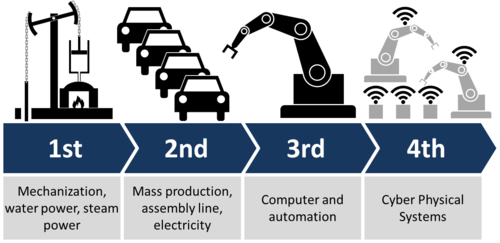 ENDÜSTRİ 4.0
Endüstri 4.0, yani 4. sanayi devrimi ile zeki ve birbiriyle haberleşen sistemler endüstride kullanılmaya başlandı.
4. sanayi devrimini oluşturan yenilikler;
Bulut bilişim ve sanallaştırma;
Büyük veri;
Nesnelerin interneti;
Yapay zekada yeni yaklaşımlar (deep learning).
ENDÜSTRİ 4.0
Endüstri 4.0 ile değişen endüstri;
Kütüphaneden elektronik kitaba;
CD mağazalarından çevrimiçi yayınlara;
Taksilerden ortak yol uygulamalarına;
Sarı sayfalardan mobil ilan uygulamalarına;
Klasik üniversitelerden Mooc sistemlerine geçiş söz konusudur.
BULUT BİLİŞİM VE SANALLAŞTIRMA
1970: DARPA’nın TCP/IP’si
1999: Grid bilgi işleme
1984: IEEE 802.3 eternet ve yerel ağ
DEC’in VMScluster’i
2010: Microsoft Azure
1997: IEEE 802.11 Kablosuz bağlantı
1966: Flynn Taksonomisi
2004: Web 2.0
1989: TCP/IP IETF RFC 1122
1951: UNIVAC 1
İlk mainframe
1969: ARPANET
2005: Amazon AWS
1975: Xeroxs ilk eterneti yaptı
1990: WWW HHTP HTML
2008: Google Apps
1960: İlk süper bilgisayar
1950	   	 1960   	1970		1980		1990	      2000          2010
BULUT BİLİŞİM VE SANALLAŞTIRMA
Bulut sembolü ağ haritasında interneti temsil etmektedir.
Bu yüzden, internet merkezli bilgi işleme teknolojisine bulut bilgi işleme denir.
Bulut bilgi işleme 3 şekilde gerçekleştirilebilir;
Açık bulut (public cloud)
Özel bulut (private cloud)
Hibrit bulut
BULUT BİLİŞİM VE SANALLAŞTIRMA
Açık bulut internet üzerinden herkesin erişebildiği bulut sistemidir. 
Açık bulut sistemler genellikle üyelik tabanlı çalışmaktadırlar.
Özel bulut ise internete açılmayan, sadece işletmenin içinde faaliyet gösteren bir sistemdir.
Hibrit bulut ise özel bulut yetersiz kaldığında bir açık bulut sisteminden alınan hizmet ile ortaya çıkar. Bu yapıda her iki tür bir arada çalışır.
BULUT BİLİŞİM REFERANS MODELİ
Bulut bilgi işleme servisleri içerik bakımından üç gruba ayrılır;
Servis olarak alt yapı [Infrastructure-as-a-Service (IaaS)]
Servis olarak platform [Platform-as-a-Service (PaaS)]
Servis olarak yazılım [Software-as-a-Service (SaaS)]
IaaS veri depolama ağ hizmetlerini kapsar. DropBox ve vCloud bu yapının güzel birer örneğidir.
BÜYÜK VERİ VE NESNELERİN İNTERNETİ
Büyük veri, büyük miktarda ve klasik yöntemlerle işlenemeyecek karmaşıklıktaki veridir.
Büyük veri, veritabanlarında saklanan standart veri türleri değil; video, ses, resim, ofis dokümanları ve pdf gibi çok farklı türdeki dosyaların işlenmesinden oluşan veridir.
Nesnelerin interneti, gömülü sistemlerin internet uygulamasıdır.
Google glass, akıllı telefonlar vb…
DERİN ÖĞRENME
Yapay zeka metotlarının hibrit kullanımı ile, çevreyi algılayabilen ve insan gibi öğrenebilen sistemlerin oluşturulmasıdır.
Google’ın geliştirdiği tetris oynayabilen robot.
Youtube’un videolardaki kedileri tespit edebilmesi.
Zeki Kampüs
Kampüslerde endüstri 4.0 uygulamasının gerçekleştirilmesidir.
Zeki bir kampüste bulunması gereken unsurlar;
Mooc sistemleri ile çevrimiçi dersler;
Bina yönetim sistemleri;
Trafik yönetim sistemleri;
Güvenlik sistemleri;
Raporlama sistemleri;
Kaynakça
IBM Smarter Education, http://www.ibm.com/smarterplanet/us/en/smarter_cities/solutions/human_solutions/#solutions_education, 02.06.2016
Smart Campus, http://aquitas-solutions.com/smbuilding.html, 02.06.2016
Endüstri 4.0, https://en.wikipedia.org/wiki/Industry_4.0, 02.06.2016
Deep Learning, Ian Goodfellow Yoshua Bengio and Aaron Courville, Book in preparation for MIT Press, 2016
Kaynakça
Rajkumar Buyya, Christian Vecchiola, S. Thamarai Selvi, Mastering Cloud Computing: Foundations and Applications Programming, 2013
TEŞEKKÜRLER